工程圖
工作圖
物體大小的表達
一般數字單位：公釐(mm)
第14頁
箭頭
尺寸界線
32
13
數字
尺寸線
1mm
20
Ǿ13
10
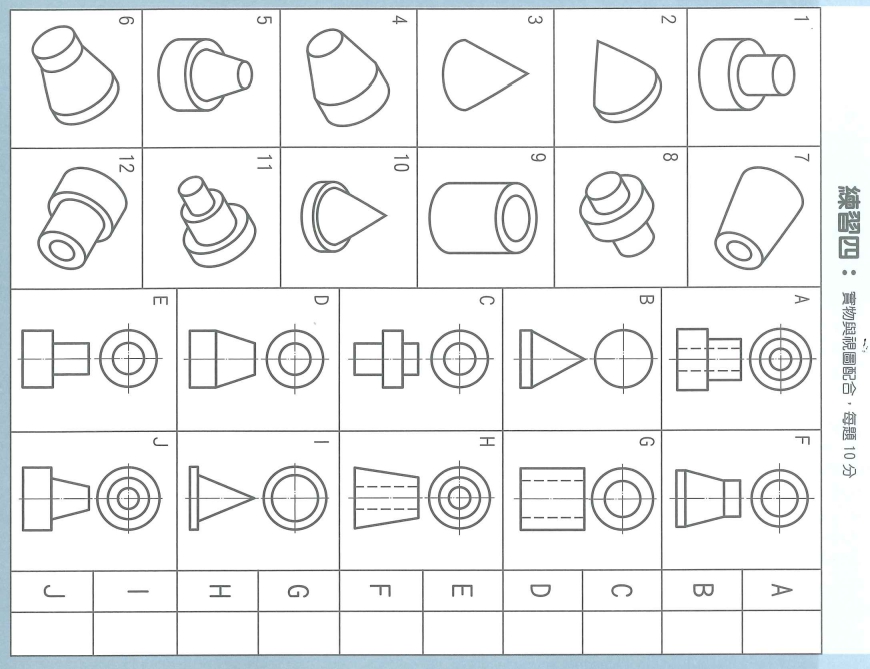